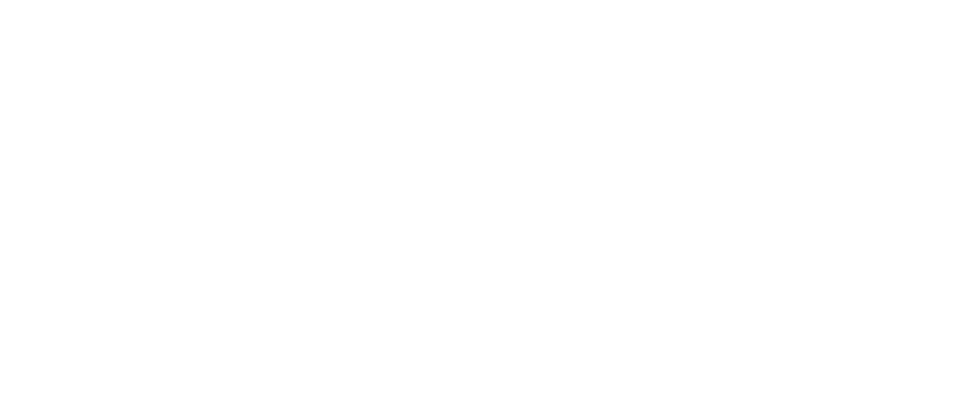 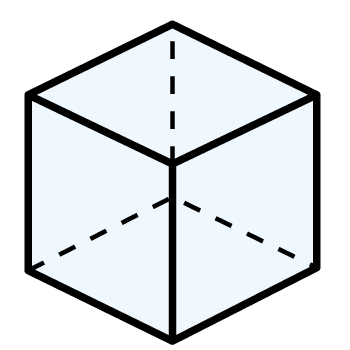 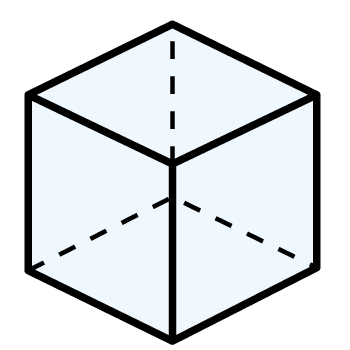 6
Face
1
12
Edge
9
2
6
8
10
5
9
12
15
3
6
4
Complete the missing numbers.
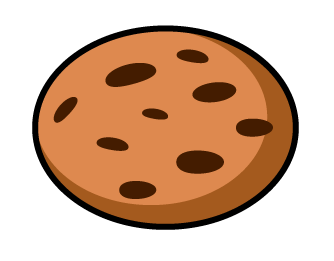 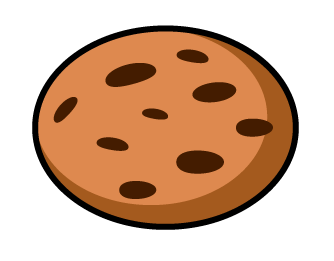 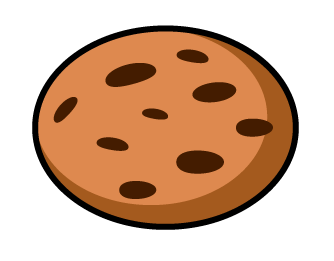 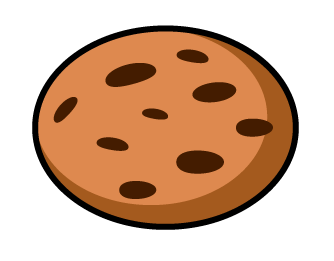 4
There are ____ cookies.

There are ____ chocolate chips in each cookie.

There are ____ chocolate chips altogether.
9
36
Complete the missing numbers.
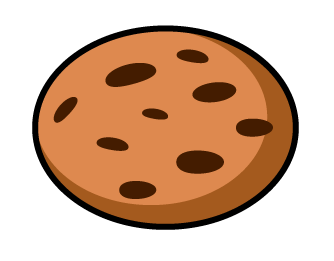 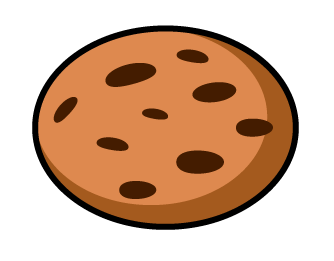 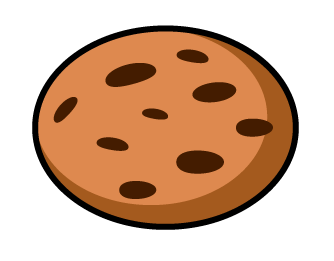 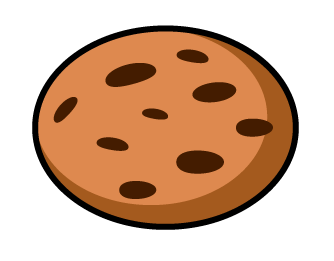 4
There are ____ cookies.
There are ____ chocolate chips in each cookie.
There are ____ chocolate chips altogether.
9
36
9
36
9
9
9
4
9
36
9
4
36
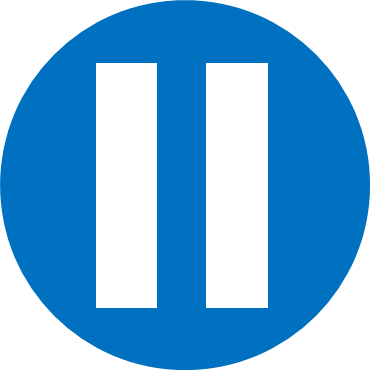 Each packet contains 9 sweets.
Have a think
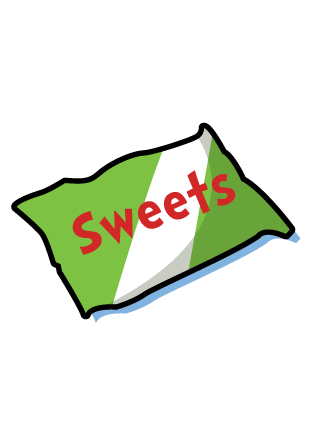 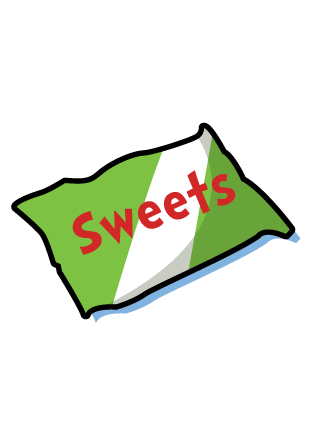 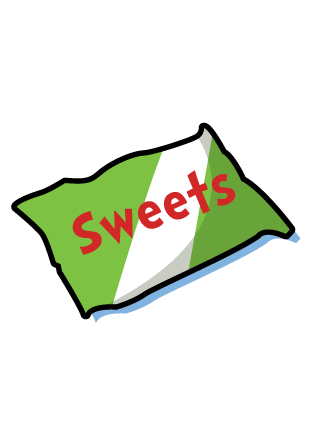 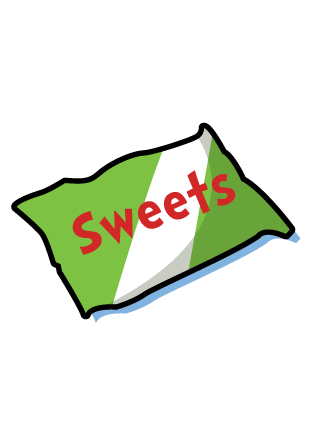 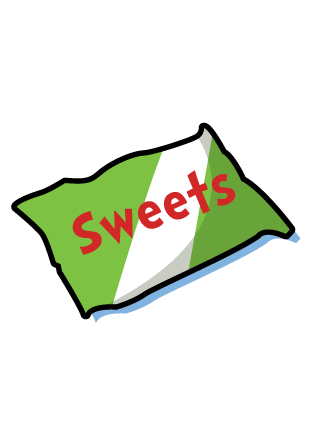 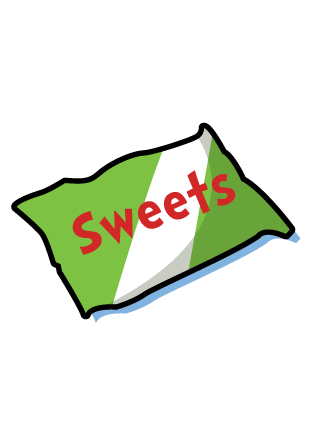 9
9
9
9
9
9
54
6
9
54
9
6
54
There are 27 fish.
An equal amount are put into each of the 9 tanks.
How many fish are put in each tank?
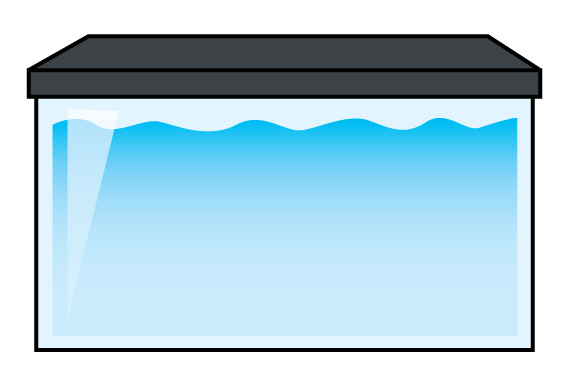 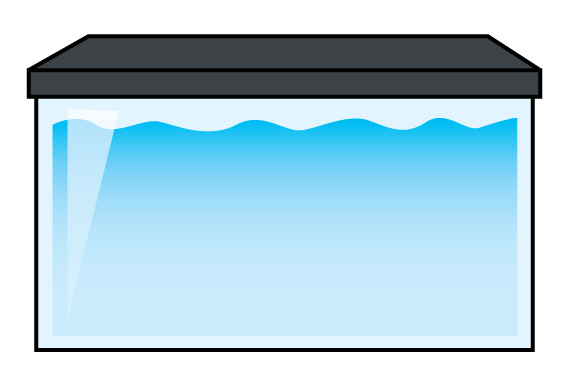 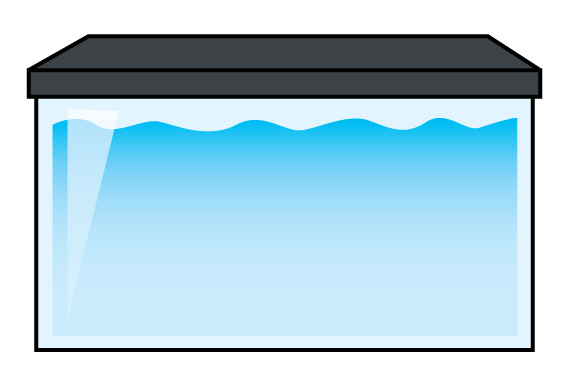 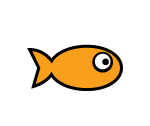 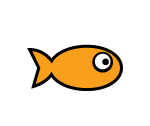 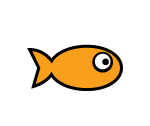 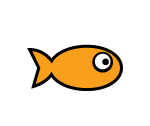 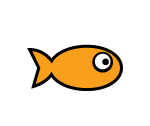 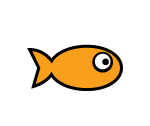 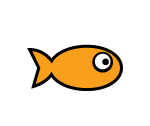 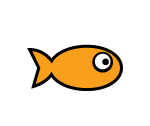 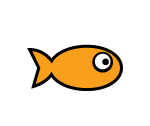 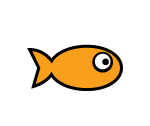 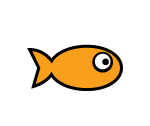 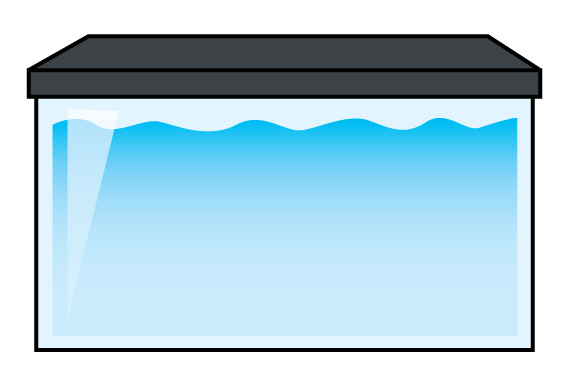 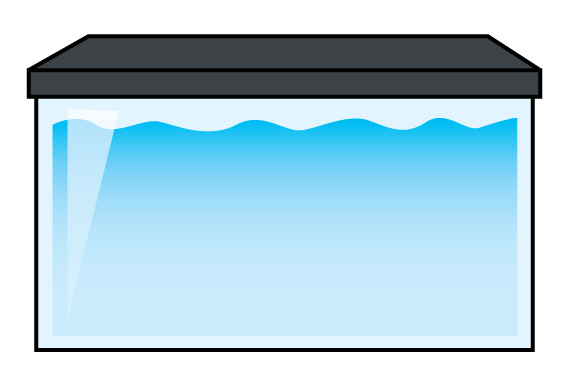 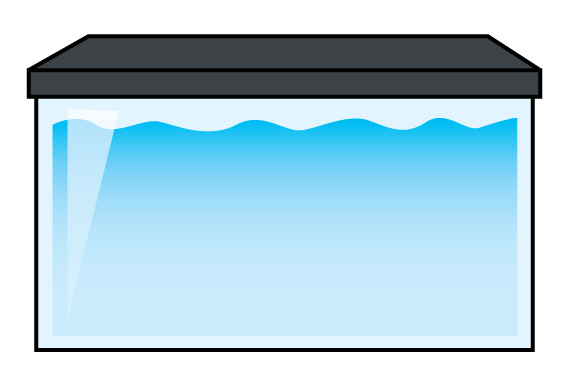 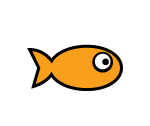 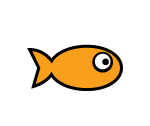 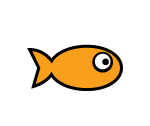 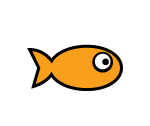 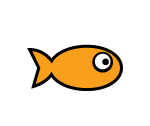 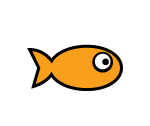 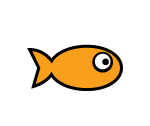 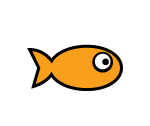 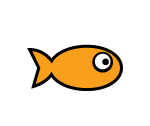 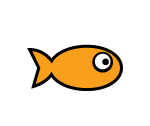 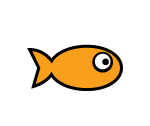 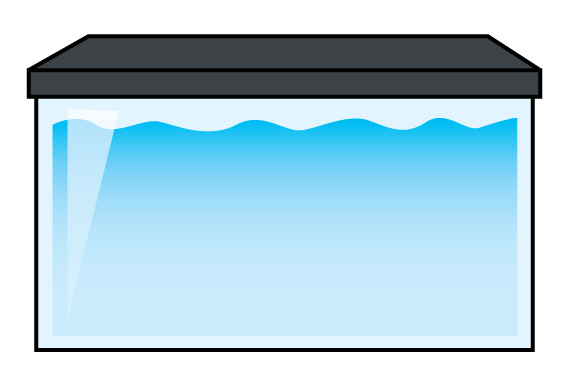 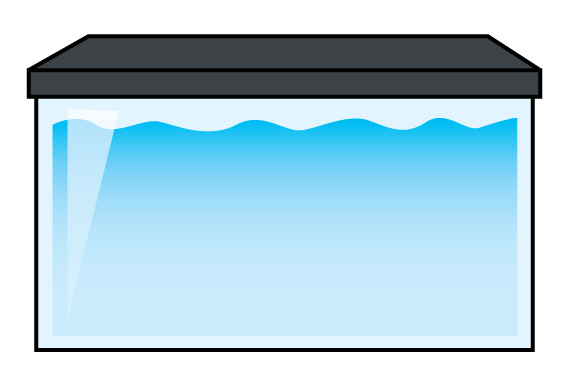 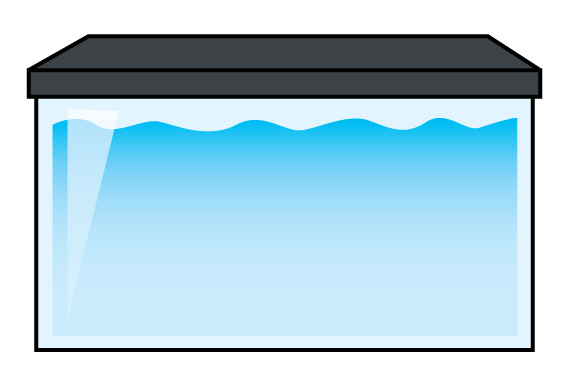 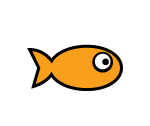 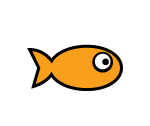 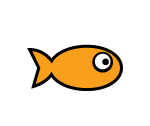 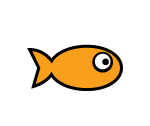 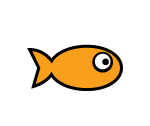 Total number of fish
Number of fish tanks
Number of fish in each tank
There are 27 fish.
9 fish are put in each tank.
How many tanks are needed for all the fish?
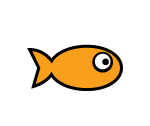 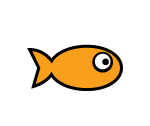 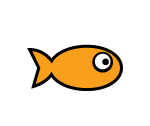 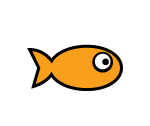 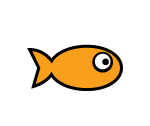 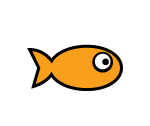 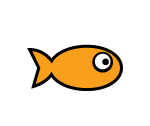 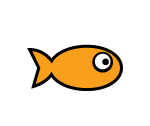 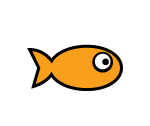 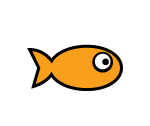 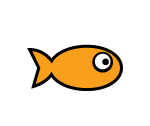 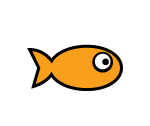 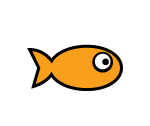 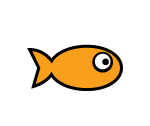 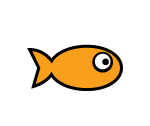 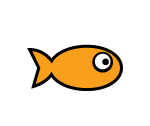 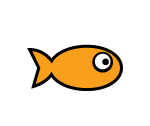 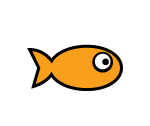 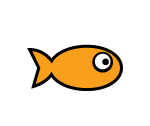 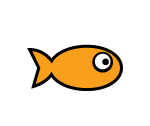 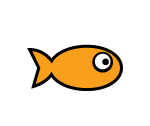 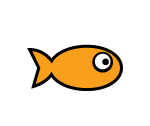 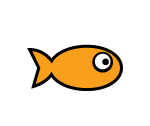 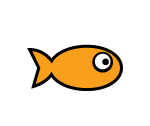 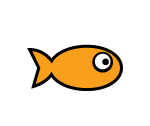 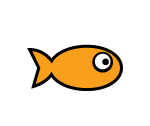 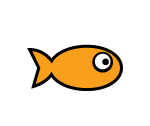 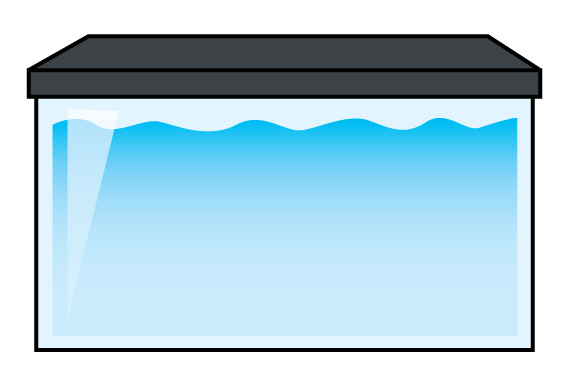 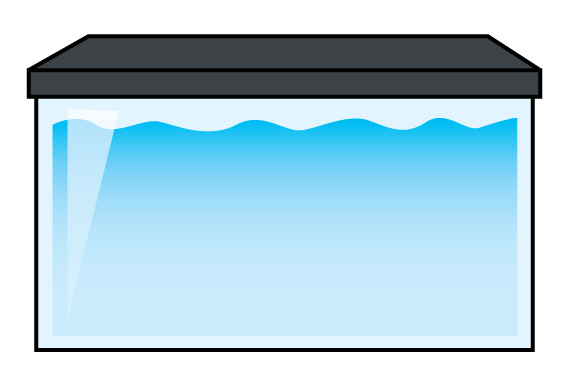 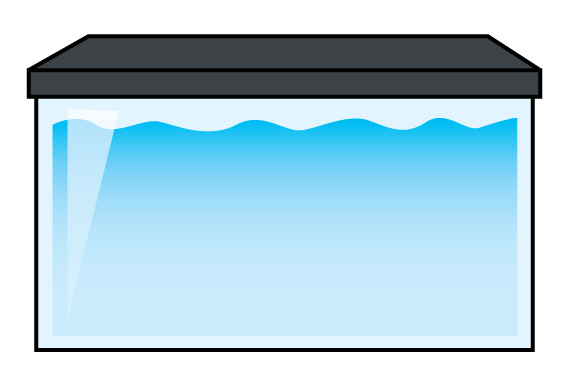 Total number of fish
Number of fish in each tank
Number of tanks
Sharing
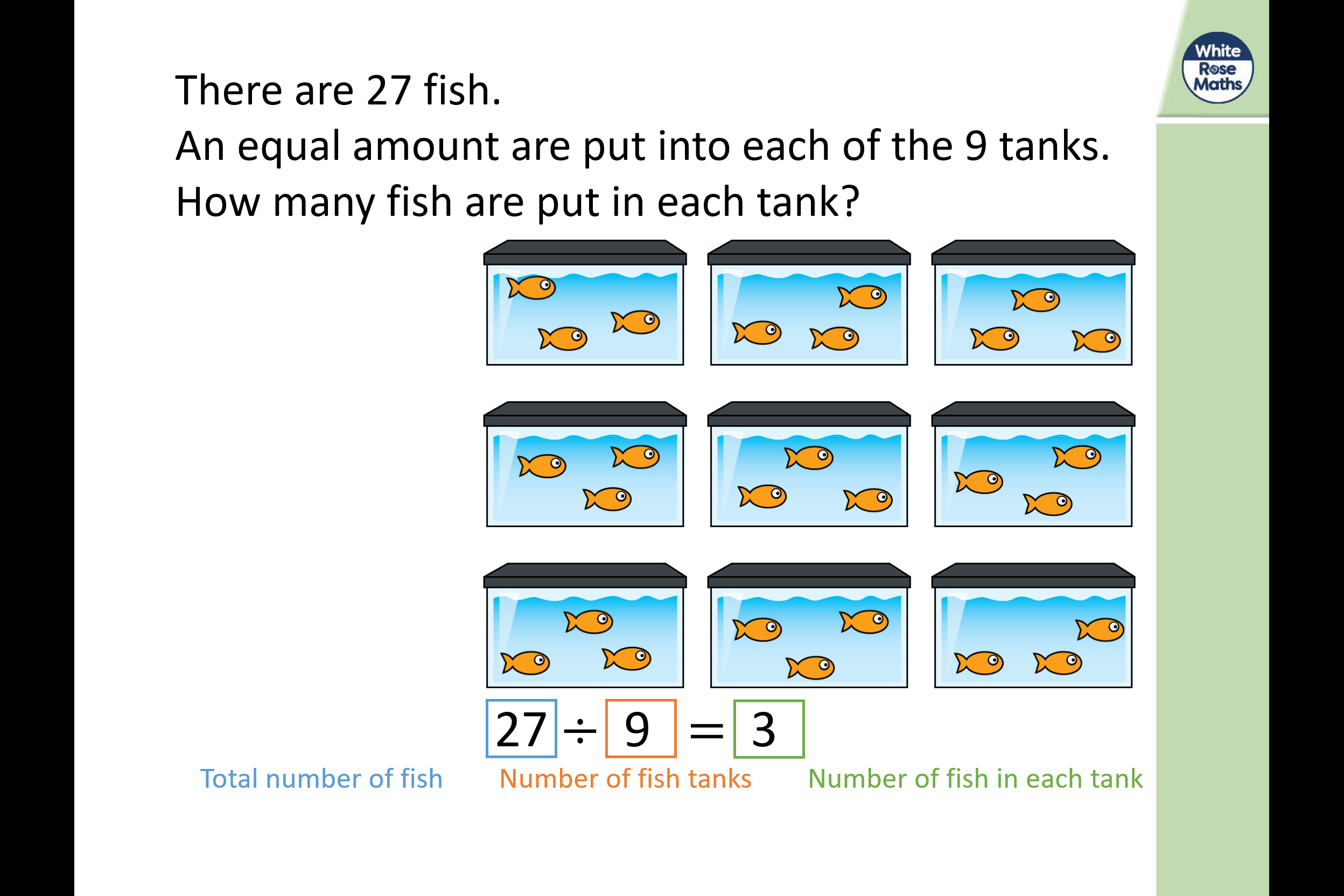 Grouping
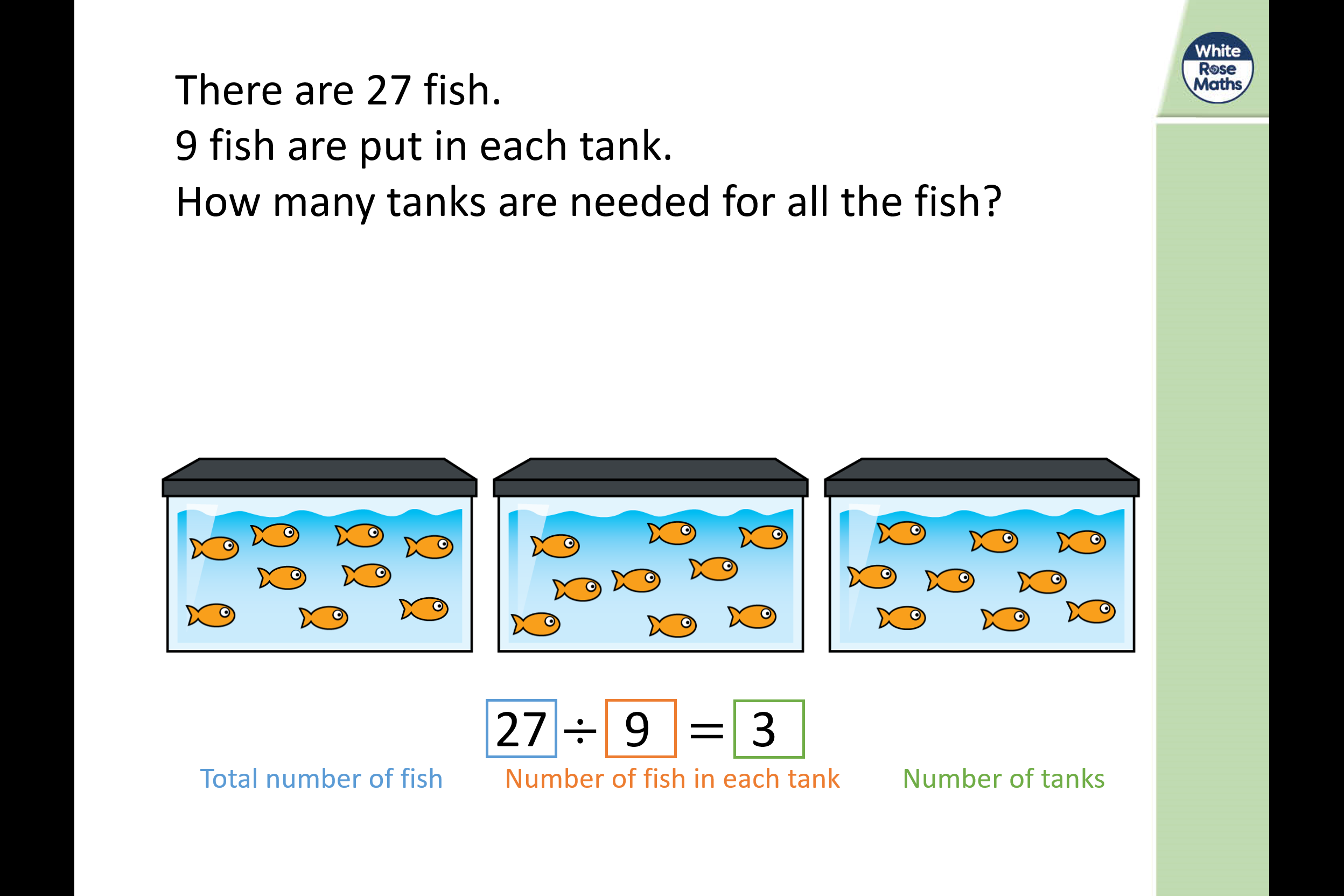 Have a go at questions 1 – 5 on the worksheet
6
True or False?
5
9
9
False
9
9
3
3
True
6
True
9
9
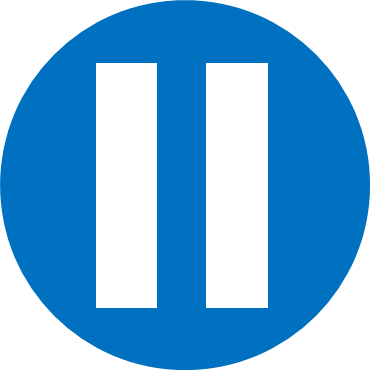 Have a think
2
2
2
3
3
3
3
4
4
4
5
5
6
6
7
7
8
8
9
9
9
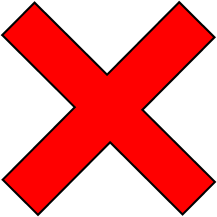 How many different possible 
solutions are there?

You can use each card more than once.
36
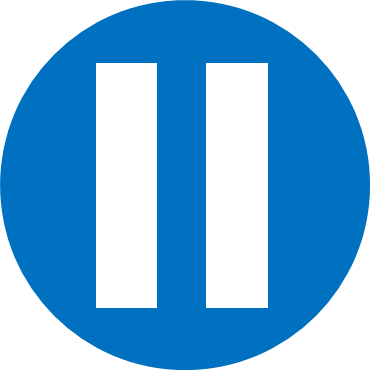 Have a think
Have a go at the rest of the worksheet